همایش معاونین توسعه - شهریور 95
1
Outline
رئوس برنامه و اقدامات مرکز بودجه و پایش عملکرد
پوشش همگانی سلامت (UHC)
مفهوم UHC
ابعاد UHC
پایش UHC
3. حسابهای ملی سلامت (NHA):
تاریخچه و ابعاد NHA 
شاخص های ملی استخراج شده از NHA 
شاخص های استانی NHA
همایش معاونین توسعه - شهریور 95
2
1. اهم فعالیتها و اقدامات مرکز بودجه و پایش عملکرد
همایش معاونین توسعه - شهریور 95
3
بودجه ریزی سلامت و آموزش پزشکی
تدوین لایحه تا قانون بودجه سنواتی
پیگیری اجرای بودجه سنواتی
اجرای تفاهم نامه ها ی سازمان برنامه و بودجه
تهیه بودجه تفصیلی برای هیات امنای دانشگاه ها
موافقتنامه های ستادی از تدوین تا اجرا
طرح تحول سلامت
نظام نوین مالی
سیاستگذاری و راهبری نظام نوین مالی
همکاری فعال در تدوین نظام جامع مالی کشور (نجم)
پایش و ارزیابی مالی دانشگاه بصورت online
اجرای دوره های آموزشی فراگیر و همچنین دوره CIMA با همکاری دانشکده نفت و انجمن حسابداران خبره
همکاری در چاپ و انتشار مجله علمی حسابداری سلامت و مجله علمی ترویجی نظام نوین مالی
شرکت فعال در هیات امنای دانشگاه ها با موضوع صورتهای مالی
ارتقاء نرم افزار نظام نوین مالی
اقتصاد سلامت
NHA
برنامه ششم توسعه
اقتصاد مقاومتی
TOT
تهیه گزارشات اقتصادی
طرح ارزیابی بخش سلامت در دولت یازدهم با همکاری  WHO
کارگروه اقتصاد کلان سلامت (CMH )
رصد برنامه عملیاتی دانشگاهها
بانکهای اطلاعاتی و سامانه های کاربردی
سامانه نظام نوین مالی (با 14000 کاربر)
مبادله بودجه تفصیلی
سامانه جامه اطلاعات درآمد اختصاصی (سجاد)
سامانه مدیریت توزیع اعتبارات (سمتا)
داشبورد نظام نوین مالی
سامانه بانکهای اطلاعاتی بودجه (سبا)
سامانه های اطلاع رسانی
سامانه مرکز بودجه و پایش عملکرد
سامانه نظام نوین مالی
سامانه شبکه تحقیقات سلامت
گروه آوا
راهبری فرآیندهای مرتبط با سهام جهت انتقال به شرکت آوای پردیس سلامت
تعامل با شرکتهای مختلف گروه آوا
تعامل با هیات امنا ارزی جهت کارکرد بهینه شرکتها
2. پوشش همگانی سلامت Universal Health Coverage (UHC)
پوشش همگانی سلامت راهبرد سازمان بهداشت جهانی است برای تضمین و عملی ساختن شعار‌«سلامت برای همه»
پوشش همگانی سلامت، اصطلاحی است که سازمان جهانی بهداشت، به منظور توصیف راهبرد پیشنهادی خود در جهت « سلامت برای همه » به کار برده است. 
پوشش همگانی سلامت، اساس تضمین امنیت سلامتی جامعه و بر پایه ی اساسنامه ی سازمان جهانی بهداشت (1948) 
در گزارش سازمان جهانی بهداشت در سال 2008 ، اصل پوشش همگانی و دستیابی به شاخص های اجتماعی سلامتی مورد تاکید قرار گرفته است.
در گزارش 2010 سازمان بهداشت جهانی، تامین مالی را به عنوان راه رسیدن به پوشش همگانی معرفی می کند
همایش معاونین توسعه - شهریور 95
11
[Speaker Notes: از چندین دهه قبل، تلاش برای گسترش پوشش همگانی سلامت، به عنوان مجموع های از اصلاحات سیاستی، در بسیاری از کشورها آغاز شده است و شواهد متعددی نیز مبنی بر میزان حصول هر یک از کشورها به اهداف مورد نظر و اقدامات و تصمیمهای سیاسی آنها حاصل شده است. تجربه اصلاحات در کشورهایی همچون تایلند، چین، کره جنوبی و ترکیه، درسهای با ارزشی در مورد چگونگی دستیابی به پوشش همگانی سلامت فراهم میکند.]
پوشش همگانی سلامت عبارت است از:

دسترسي به مداخلات اصلي سلامت شامل ارتقا، پيشگيري، درمان و توانبخشي و خدمات تسکینی در سطحی از هزينه که افراد توان پرداخت آن را داشته باشند و دچار هزینه های کمرشکن نشوند
همایش معاونین توسعه - شهریور 95
12
ابعاد پوشش همگانی:پوشش تمامی جمعیت، پوشش خدمات سلامت، حفاظت در برابر مخاطرات مالی
% Cost
covered
Include other
services
Reduce out-of-pocket
payment
Extend to non-covered
Current 
pooled funds
Depth and quality
(services covered)
Breadth (% population covered)
همایش معاونین توسعه - شهریور 95
13
پایش پوشش همگانی سلامت
سازمان بهداشت جهانی با همکاری بانک جهانی (World Bank) برای پایش پوشش همگانی سلامت چهارچوبی را تهیه و در سال 2014 منتشر شده است.

این چهارچوب در دو سطح ملی و بین المللی تهیه شده است. و دو بعد اصلی را پیگیری می کند
همایش معاونین توسعه - شهریور 95
14
همایش معاونین توسعه - شهریور 95
15
هدفگذاری سازمان بهداشت جهانی
تا سال 2030 همه مردم بدون توجه به سطح درآمدی و محل زندگی باید حداقل به 80% از خدمات ضروری دسترسی داشته باشند
تا سال 2030 همه مردم کشور در برابر هزینه های سلامت (ناشی از پرداخت مستقیم از جیب) باید محافظت شوند.
یعنی
هیچ کس باید دچار هزینه های کمر شکن شود.
همایش معاونین توسعه - شهریور 95
16
پایش UHC در ایران
همایش معاونین توسعه - شهریور 95
17
تهیه سیستم یکپارچه تحت وب برای پایش UHC در ایران
این کار برای نخستین بار است که در منطقه EMRO طراحی و اجرا می شود
همایش معاونین توسعه - شهریور 95
18
جایگاه پوشش همگانی سلامت
در چارچوب  نظام سلامت بر اساس مدلBSC
جمعیت براساس ویژگی ها، توزیع جغرافیایی و اقشار
شاخص های سلامتی
شاخص های مرگ و میر
شاخص های باربیماری
بهره مندی
سطوح خدمات و فعالیت:
سطح پیشگیری مقدماتی(SDH)
سطح پیشگیری اولیه ( PHC)
پزشک خانواده(FM)
سطح پیشگیری ثانویه (خدمات بالینی)
سطح پیشگیری ثالثیه (بازتوانی)
ابعاد مالی در دو بعد عمومی و غیر عمومی
محل تامین منابع
جریان منابع در بین آژانس های مالی و ارایه کنندگان خدمات
محل هزینه و تخصیص منابع
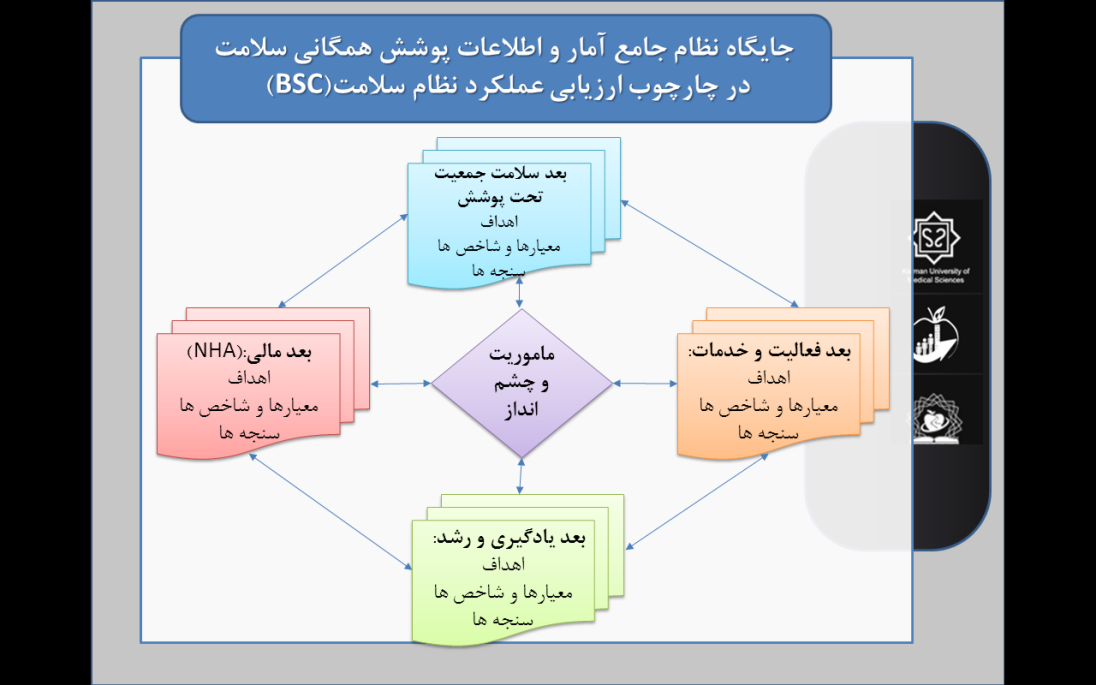 رشد و توسعه حوزه سلامت
زیرساخت اطلاعاتی و مدیریت دانش
زیرساخت سازمانی و فرآیند های کاری
زیرساخت های نیروی انسانی
جریان اطلاعات مورد نیاز
شاخص های کلان و عدالت در سلامت
با برش ملی و استانی
بار بیماری ها
فصلی و سالانه
جمعیت پوشش بیمه و ثبت احوال
ریسک فاکتور ها
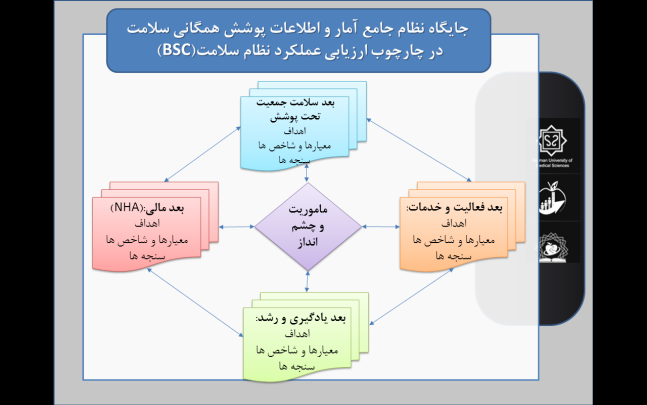 بررسی جمعیت و سلامت (DHS)
گزارشات  بودجه ای
سازمان های حوزه سلامت
گزارشات حسابداری
ارایه کنندگان
گزارشات سپاس
مجموعه HIS
گزارشات عملکردی
عمومی
حساب های ملی  سلامت (NHA)
گزارشات هیات امنا
خصوصی
بررسی پرسشنامه
بهره مندی خدمات
خانوار ها
رویکرد های پروژه
پرتال(اینترفیس)
وزارت بهداشت، درمان
آموزش پزشکی
سیاستگذاری
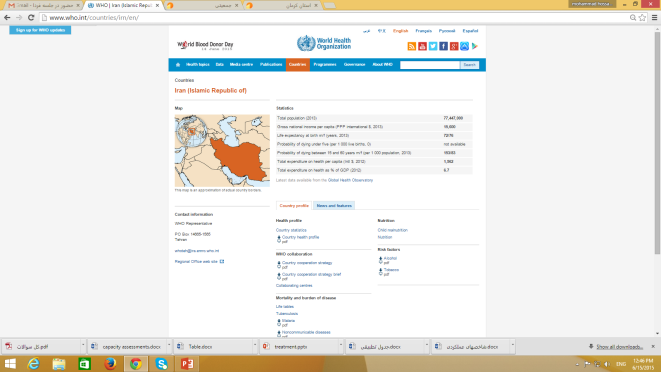 دیتابیس

مالی
توسعه
خدمات
سلامت جمعیت
سازمان 
تامین اجتماعی
مدیریتی
مبدل
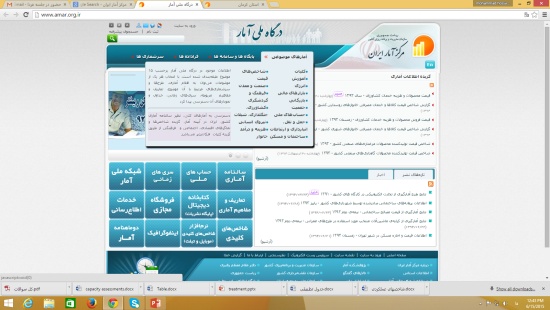 سازمان
 بیمه سلامت
کارشناسی
خانوارها و
 مراکز خصوصی
وب سایت
(ماکت)
سایر نهاد ها
گزارشات:

	تاکنون 18 گزارش تامین مالی

		3 گزارش خدمات سلامت
				و 

				3 گزارش سلامت جمعیت
 
         تهیه شده و در وب سایت قرار داده شده است.
همایش معاونین توسعه - شهریور 95
22
گزارشات
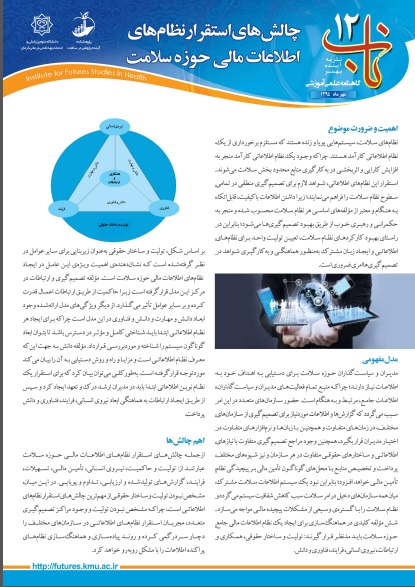 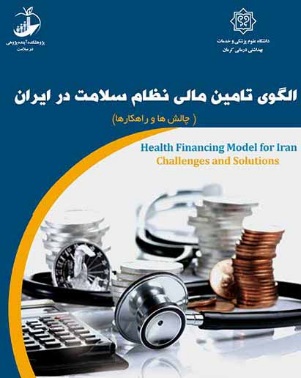 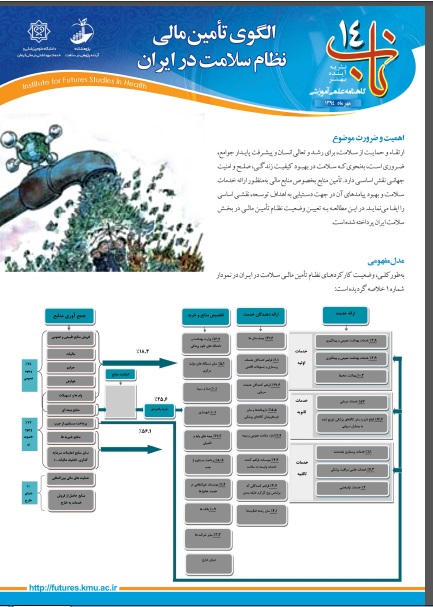 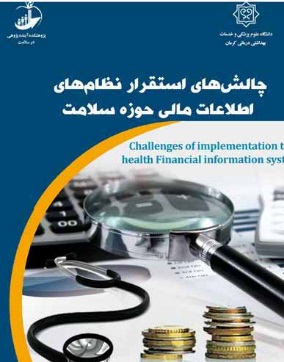 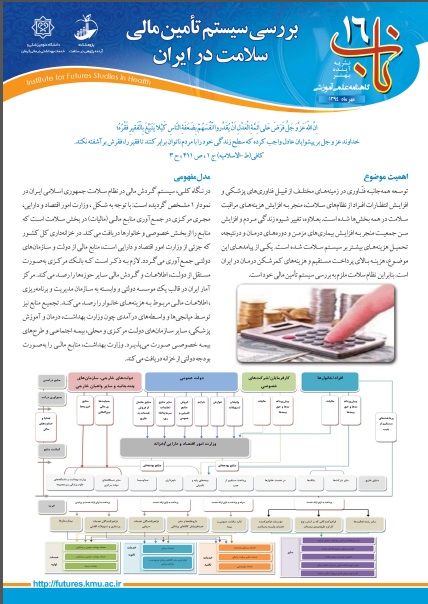 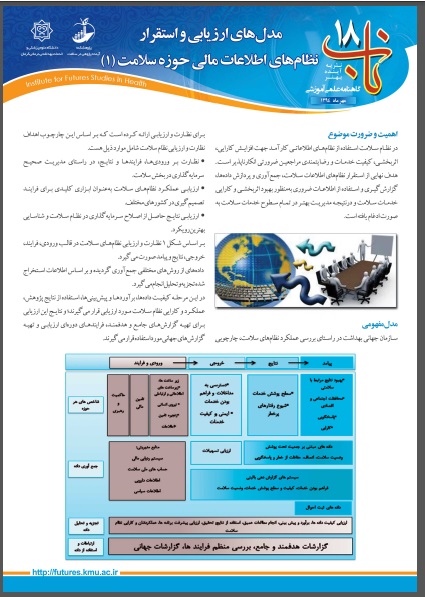 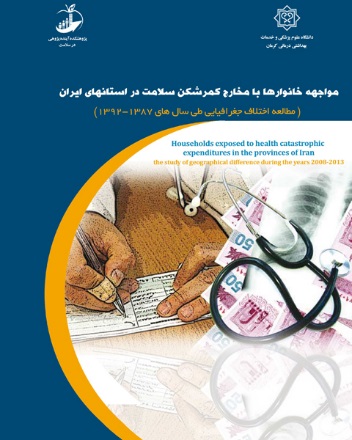 گزارشات
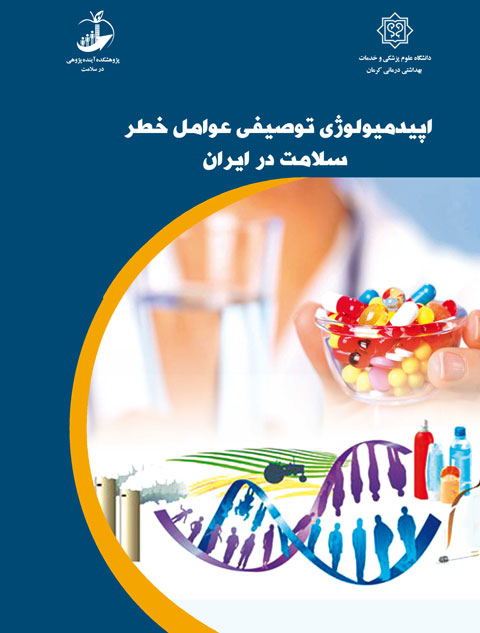 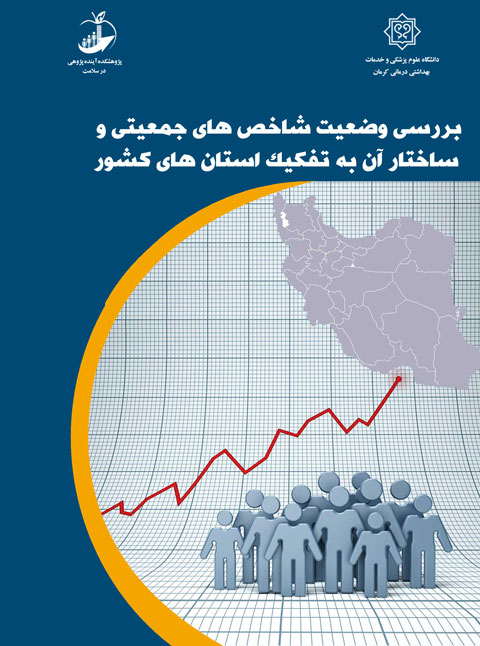 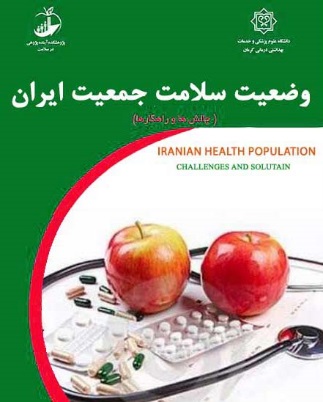 گزارشات
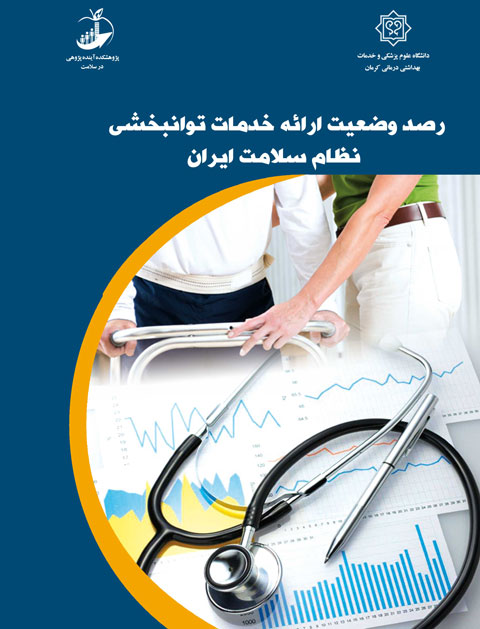 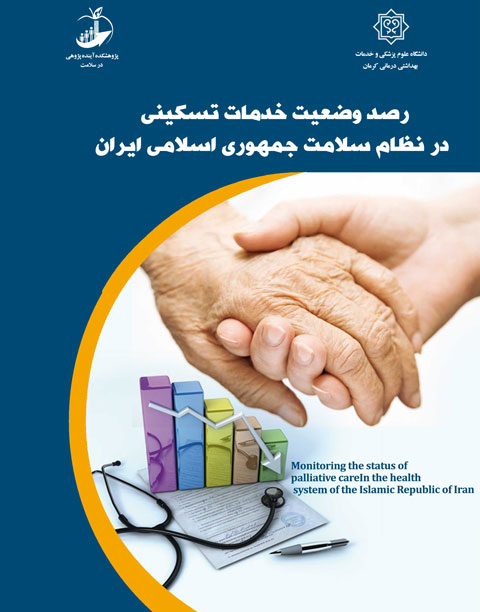 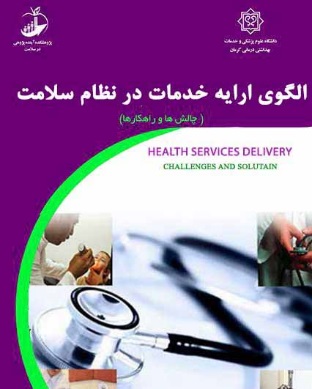 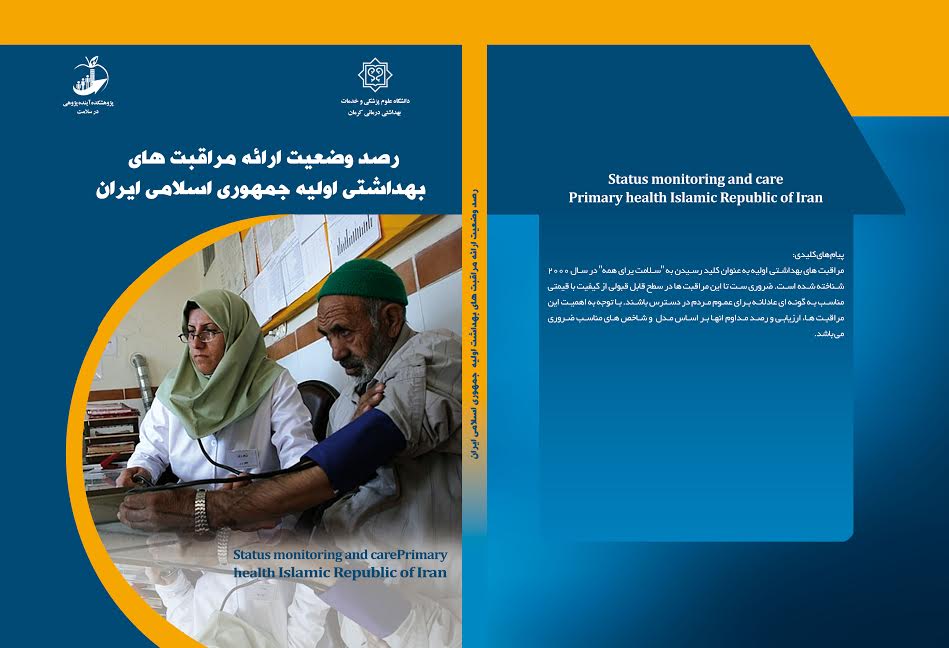 گزارشات
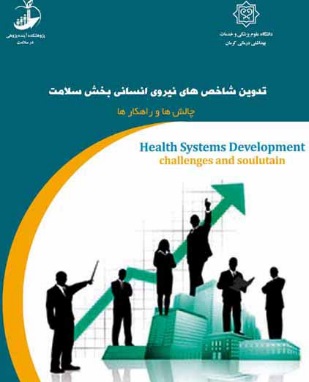 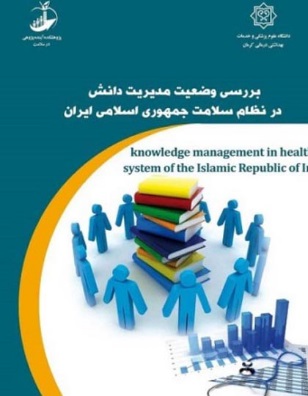 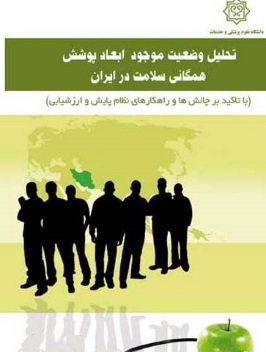 http://www.muhc.ir/
وب سایت
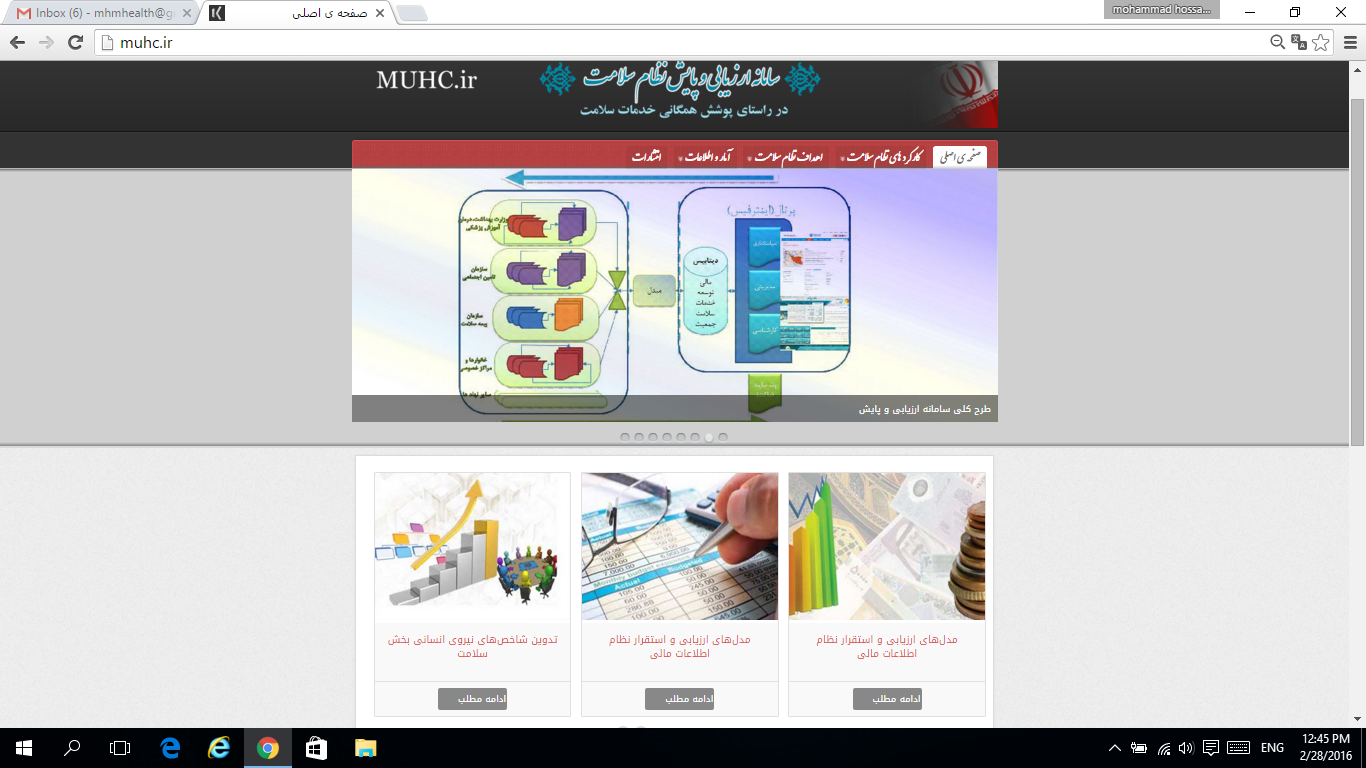 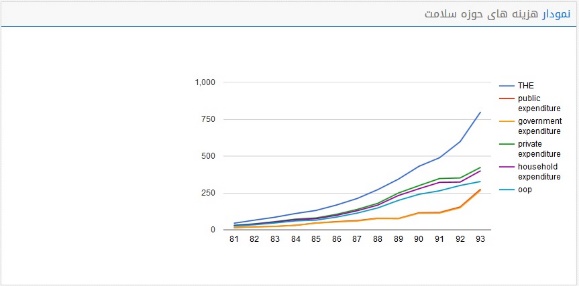 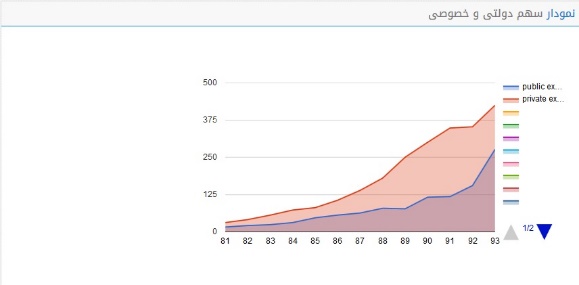 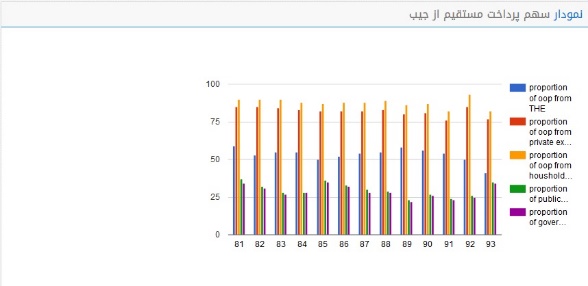 دیتا بانک
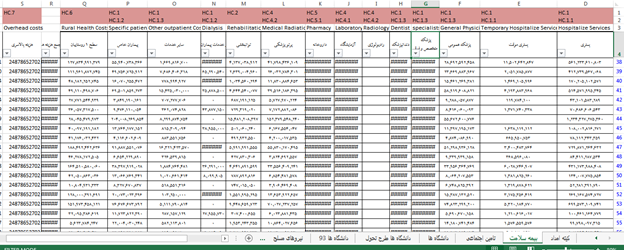 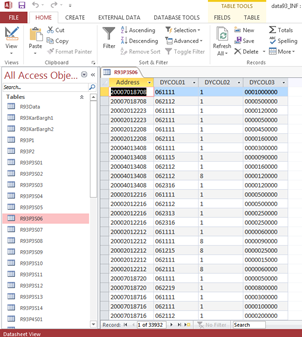 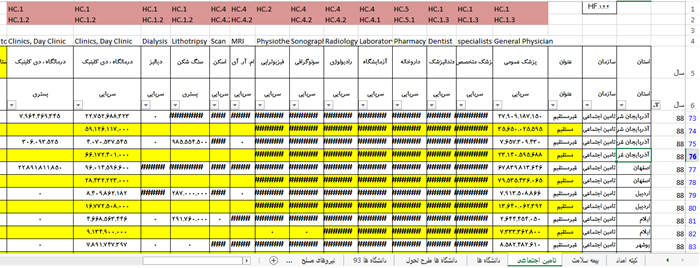 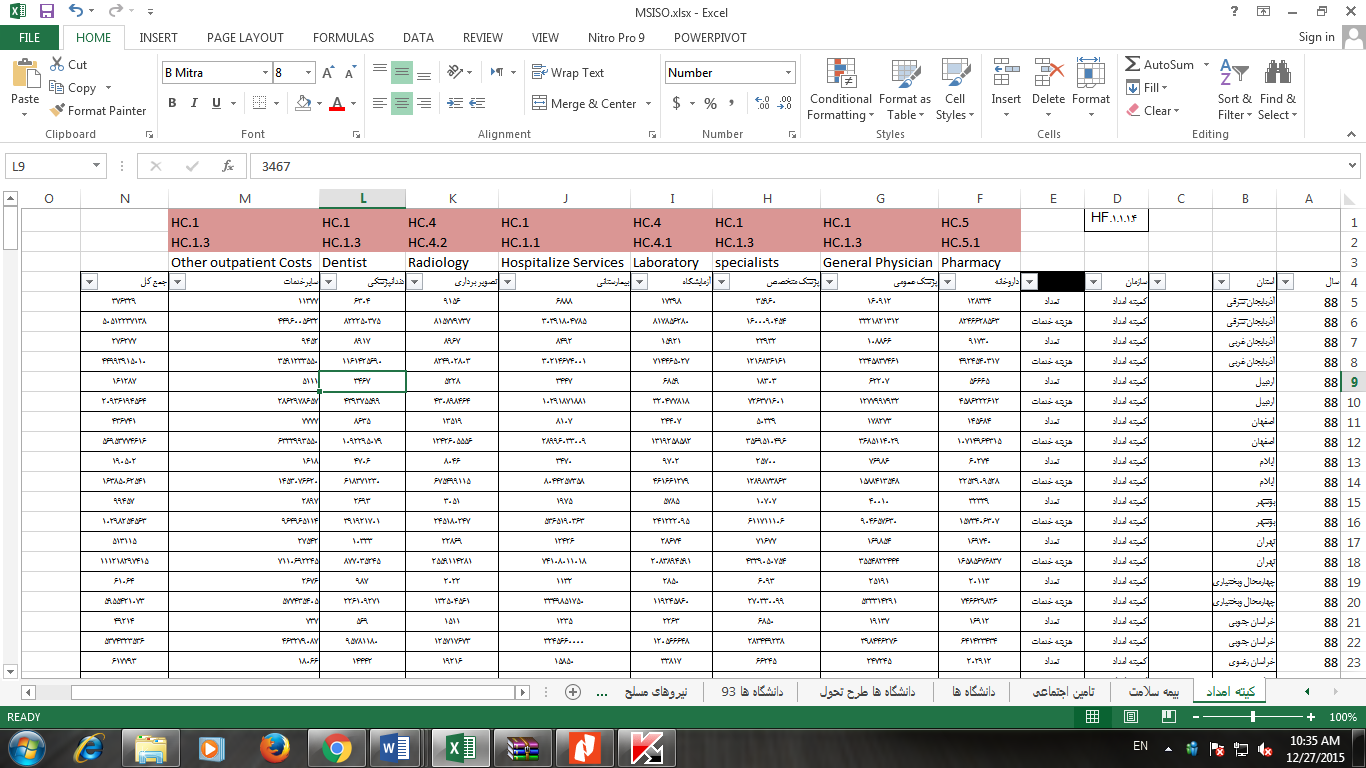 نرم افزار تحت وب
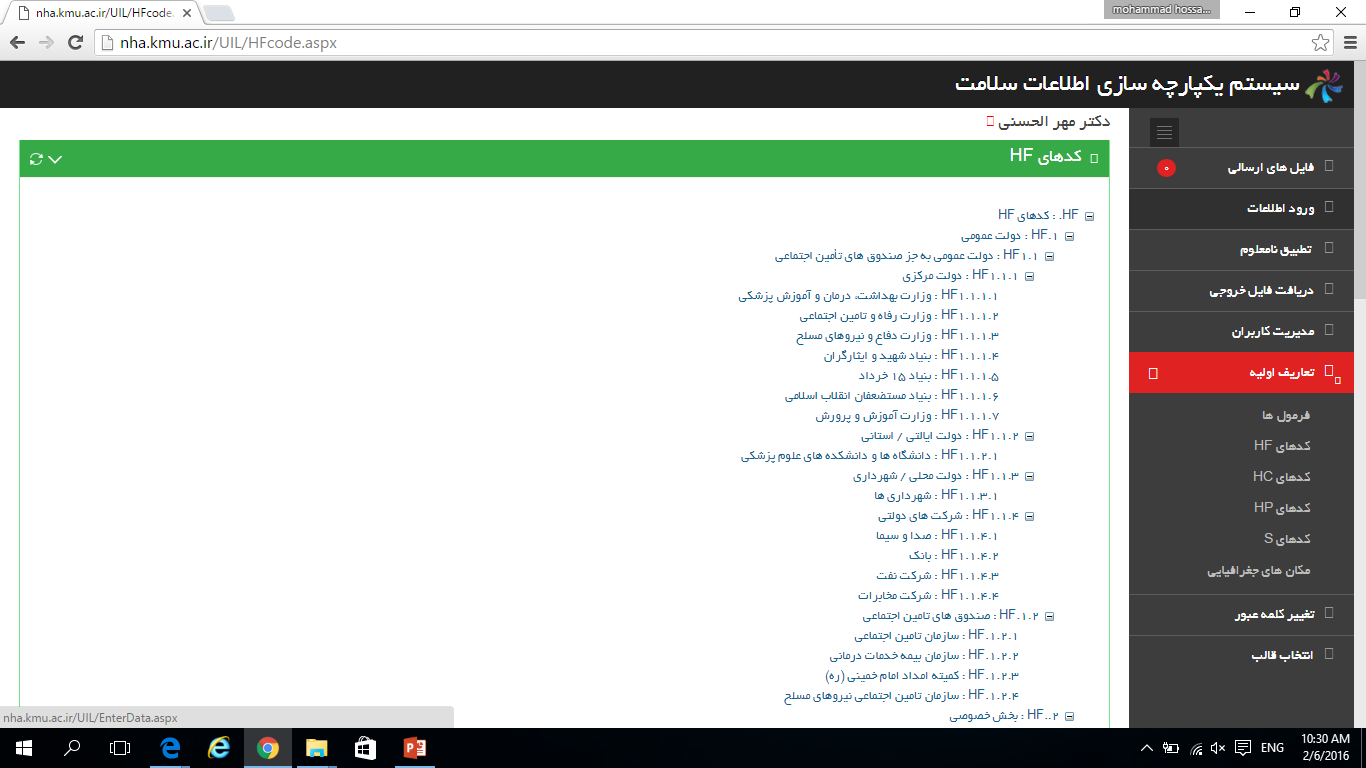 نرم افزار هماهنگ کننده اطلاعات و آمار نظام سلامت
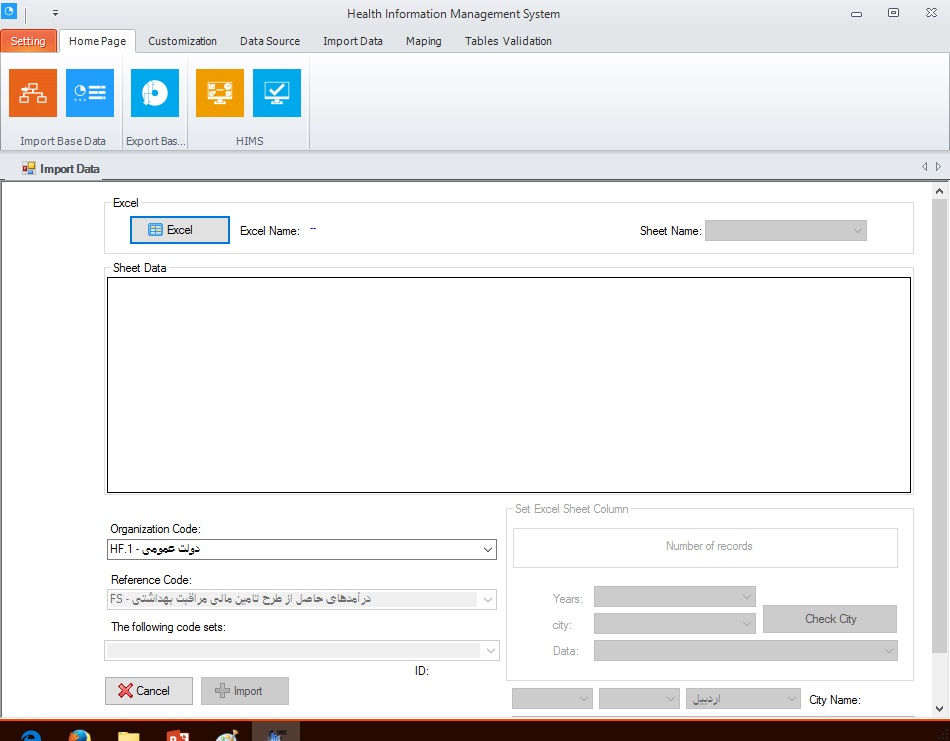 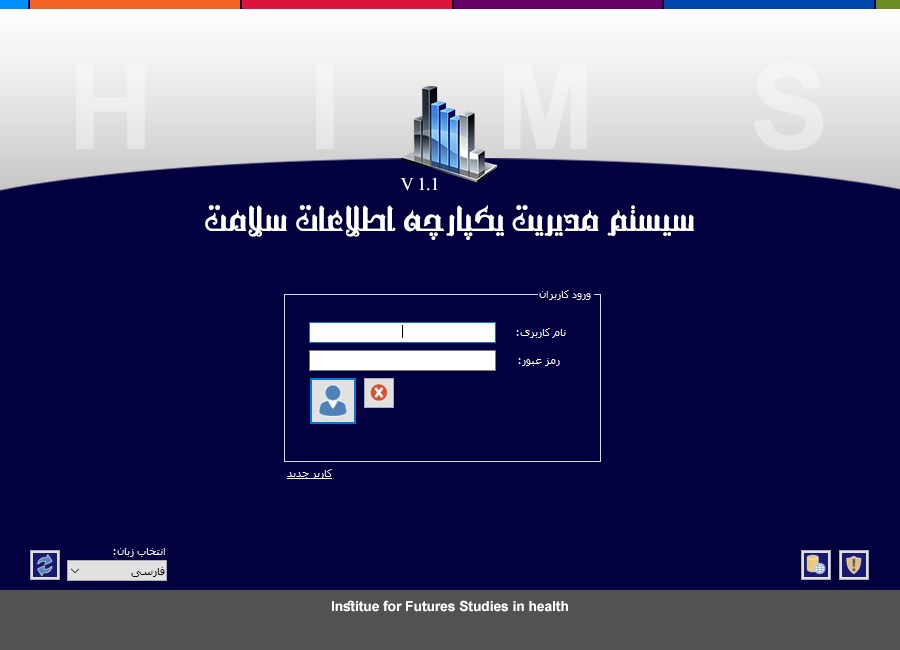 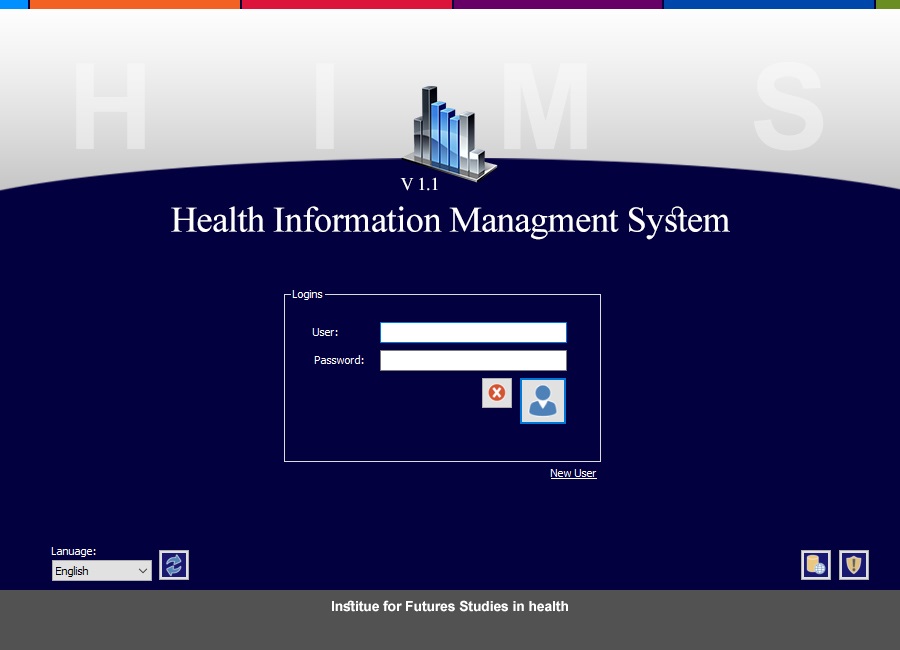 3. حسابهای ملی سلامت
همایش معاونین توسعه - شهریور 95
31
حسابهای ملی سلامت اطلاعاتي را در مورد 

1. ارزش كل خدمات بخش سلامت 
2. نتايج عملكرد ها 
3. سهم بخش هاي دولتي و خصوصي و زيرمجموعه هاي عملياتي آن ها از مجموع منابع و مصارف مالي بخش 
4.  دريافت ها و پرداخت ها و 
5. ساير اجزاي هزينه ای در سطح ملي و بخشی را به دست مي دهد.
همایش معاونین توسعه - شهریور 95
32
[Speaker Notes: در واقع، همان گونه که حساب هاي ملي اقتصادي كه از طریق هزينه يا مجموعه اي از منابع مالي و مصارف محاسبه مي شوند، اطلاعاتي را در مورد ارزش كل محصول به قيمت بازار در طول يك دوره مالي معین فراهم مي نمايد، حساب هاي ملي سلامت نیز به عنوان بخشي از حساب هاي ملي كشور در سطح كلان، اطلاعاتي را در مورد ارزش كل خدمات بخش سلامت و نتايج عملكرد ها و سهم بخش هاي دولتي و خصوصي و زير مجموعه هاي عملياتي آن ها از مجموع منابع و مصارف مالي بخش و هم چنین دريافت ها و پرداخت ها و ساير اجزاي هزينه ای در سطح ملي و بخشی را به دست مي دهد. اين اطلاعات هنگامي كه در طی يك دوره چند ساله مطالعاتی از نوع سري زماني در سطح كلان اقتصادي و بخشي جمع آوری گردد، امكان تحليل عملكردها و تاثير پذيري بخش سلامت از عوامل سياست گذاري و يا ايجاد كننده نوسانات در سطح ملي و بخشی را فراهم می آورد.]
حسابهای ملی سلامت نشان می دهد که: 
براي تأمين سلامت افراد چه ميزان هزينه شده است، 
اين هزينه توسط چه كساني صورت گرفته است و 
نهايتا این هزینه ها به چه مصارفي رسيده است.
همایش معاونین توسعه - شهریور 95
33
[Speaker Notes: هر يك از بخش هاي نهادي، دولت، خانوار، مؤسسات غير انتفاعي، شركت ها و کمک های خارجی به عنوان تأمين كننده هزينه هاي بهداشتي و درماني به چه ميزان در اين بخش هزينه كرده اند
 اين منابع جهت دست یابی به اهداف در اختيار كداميك از ارایه كنندگان خدمات بهداشتي و درماني از قبيل سازمان تأمين اجتماعي، سازمان بيمه خدمات درماني، وزارت بهداشت و درمان. . . قرار گرفته است و 
به چه مصارفي رسيده است]
تاریخچه
محاسبه حساب هاي ملي سلامت در سالهاي 1376تا 1380

حسابهای ملی سلامت 1380 مرکز آمار ایران

محاسبه سری زمانی 37 ساله (از سال 1350 تا 1386)

محاسبه سالانه توسط مرکز بودجه توسط مرکز بودجه

محاسبه سری زمانی 7ساله توسط مرکز آمار ایران و مرکز بودجه و پایش عملکرد وزارت بهداشت بر اساس سیستم حسابهای ملی سلامت(NHA) سازمان بهداشت جهانی

محاسبه سری 1388-1390 توسط مرکز آمار ایران با سفارش مرکز بودجه و همکاری تمامی سازمانهای تامین کننده مالی بخش سلامت 
محاسبه سری 1391، 1392، 1393  توسط مرکز آمار ایران با سفارش مرکز بودجه و همکاری تمامی سازمانهای تامین کننده مالی بخش سلامت 
محاسبه  حسابهای ملی سلامت برای1391، 1392 و 1393 توسط دفتر بودجه و دانشگاه علوم پزشکی کرمان
محاسبه حسابهای ملی سلامت، مطالعه دفتر ارزيابي فناوري، تدوين استاندارد و تعرفه سلامت و مرکز بودجه و پایش عملکرد برای 1387
در حال حاضر اقدام برای محاسبه حسابهای ملی سلامت سال 1394
همایش معاونین توسعه - شهریور 95
34
35
حساب های ملی سلامت در دنیا
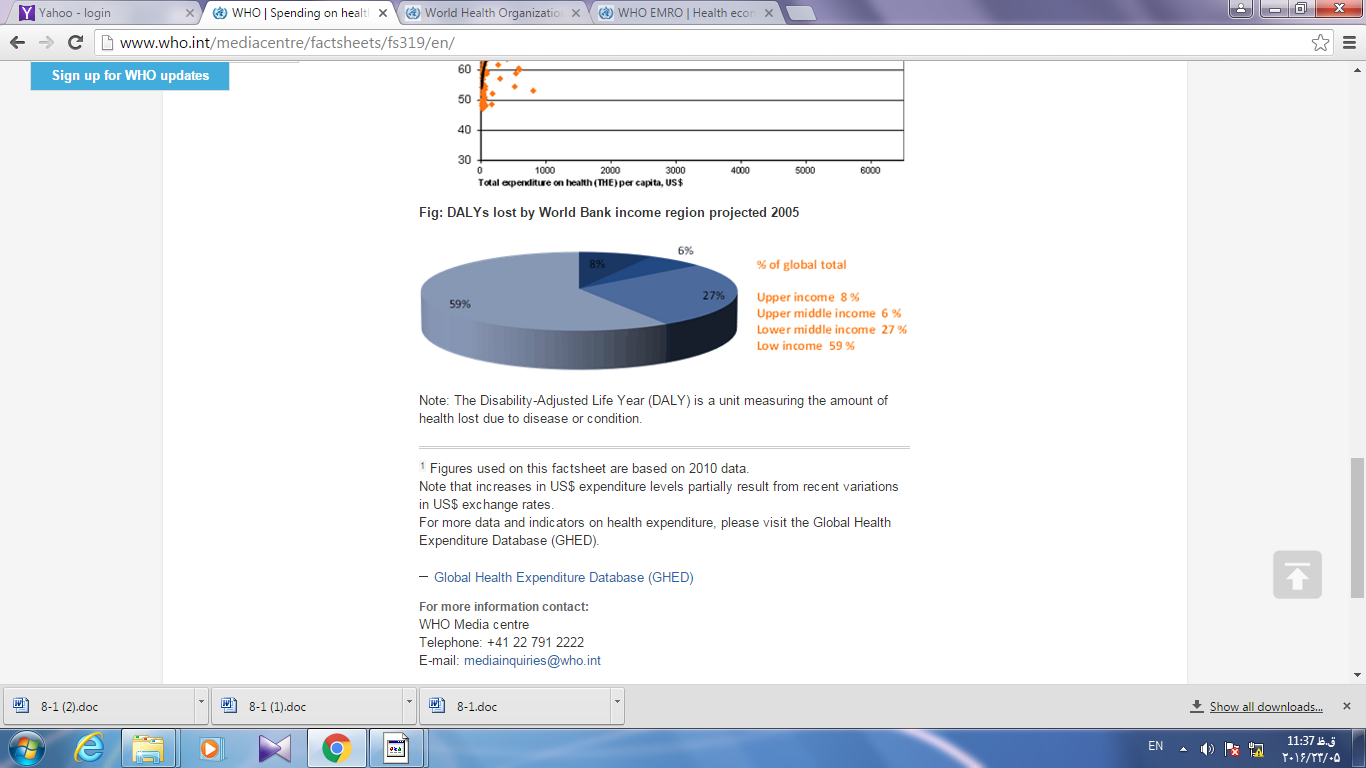 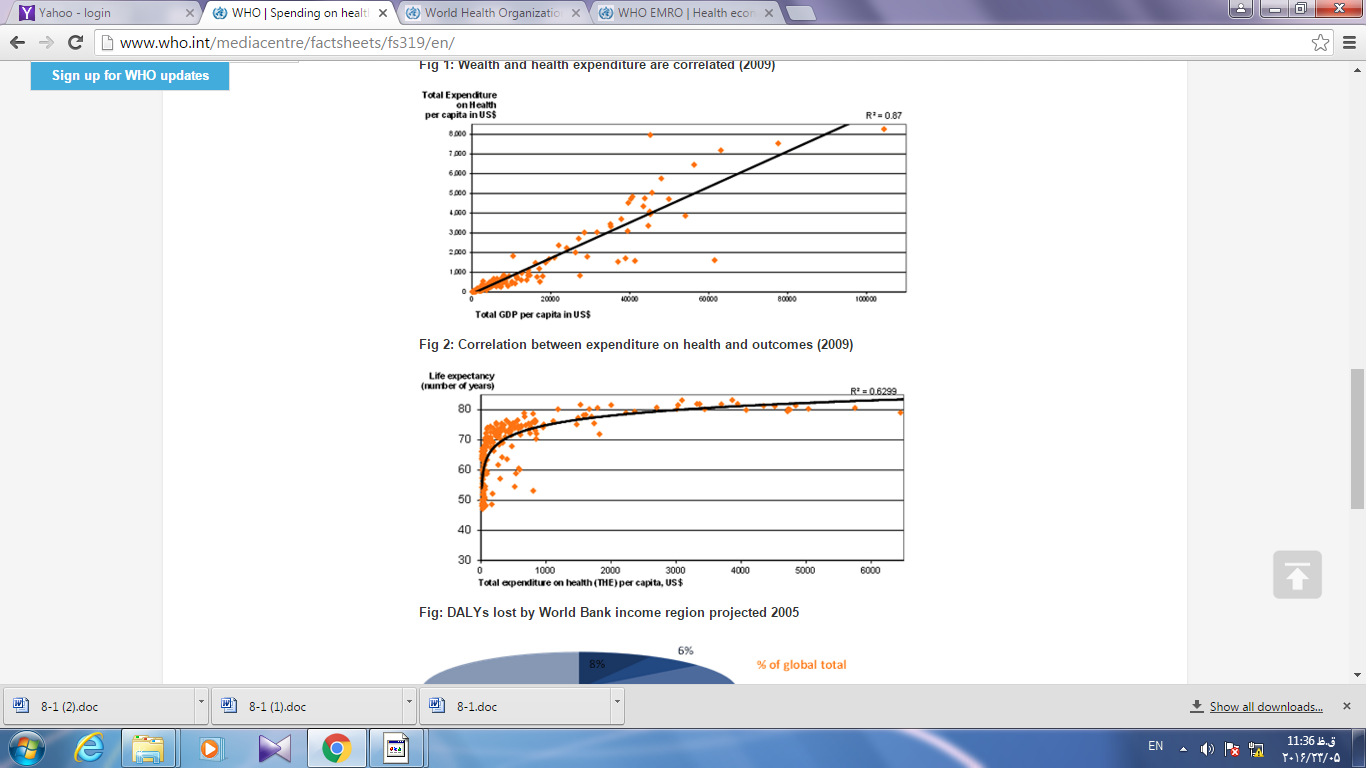 در سال 2013 درآمد حاصل از صادرات نفت و گاز در دنیا 1.25تریلیون دلار
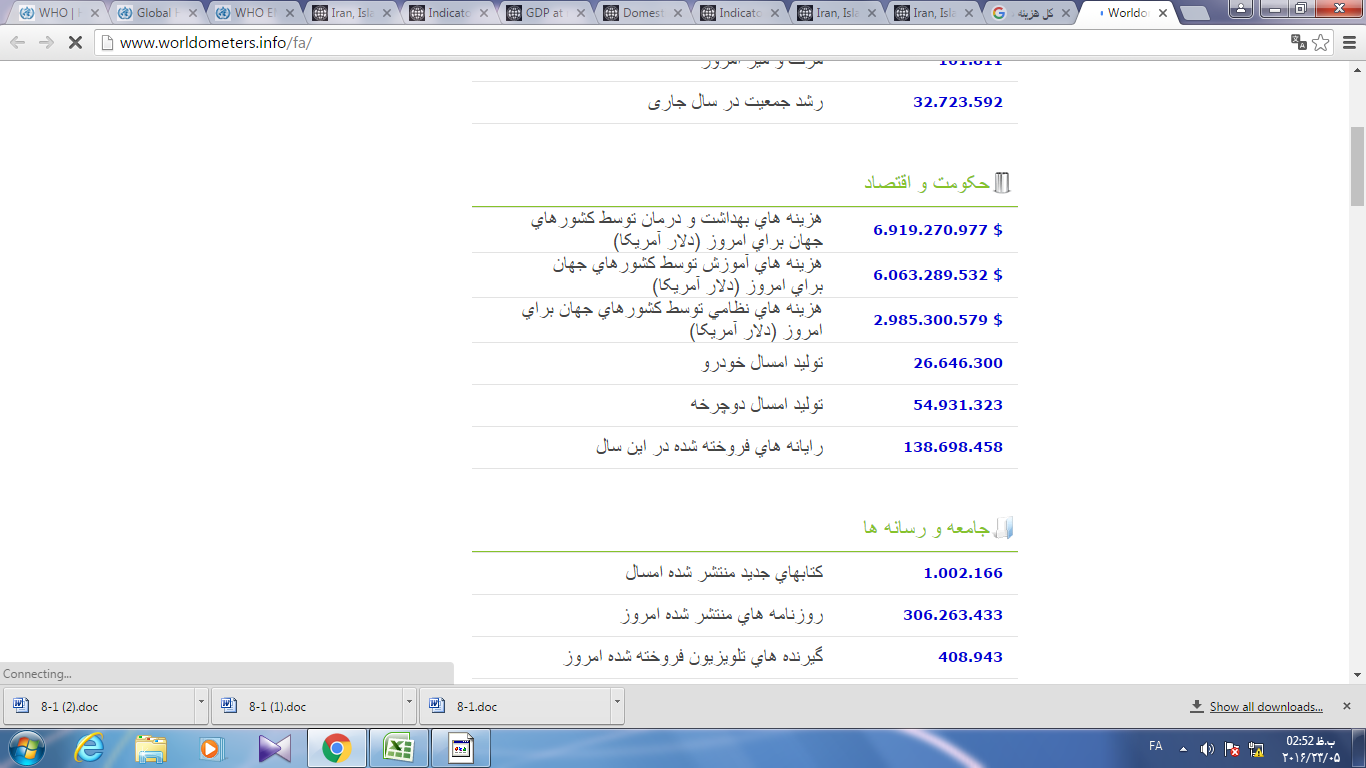 www. Who.int
هزینه سلامت 4.8 برابر صادرات نفت و گاز و سه برابر هزینه های نظامی
درصد سهم هزینه های بهداشت و درمان از تولید ناخالص داخلی درد دنیا در سال 2013 به استناد سایت سازمان جهانی بهداشت
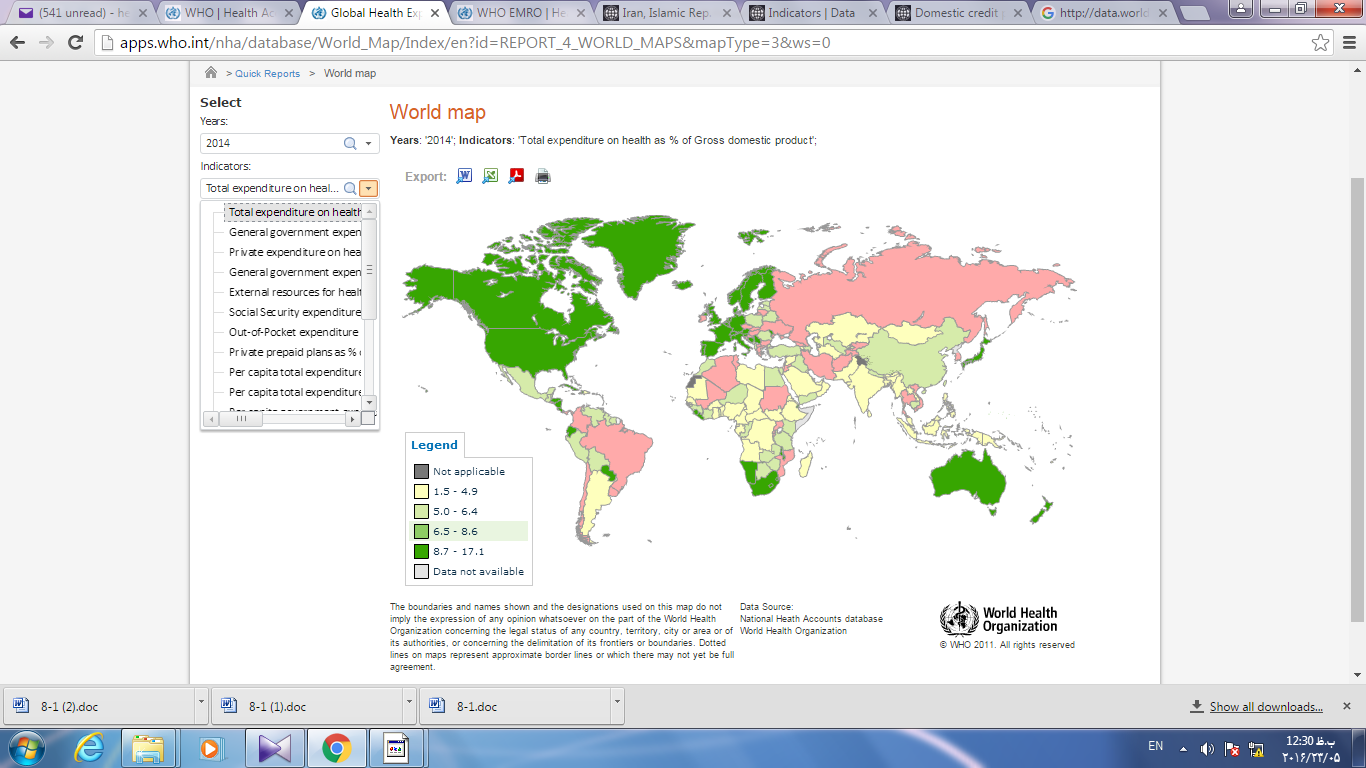 ایران 7.4 از تولید ناخالص داخلی رادر بخش سلامت هزینه می کند =810000میلیارد  ریال  (علت افزایش سهم سلامت، عدم رشد تولید ناخالص داخلی است)
حساب های ملی سلامت ایران
حساب های ملی سلامت :
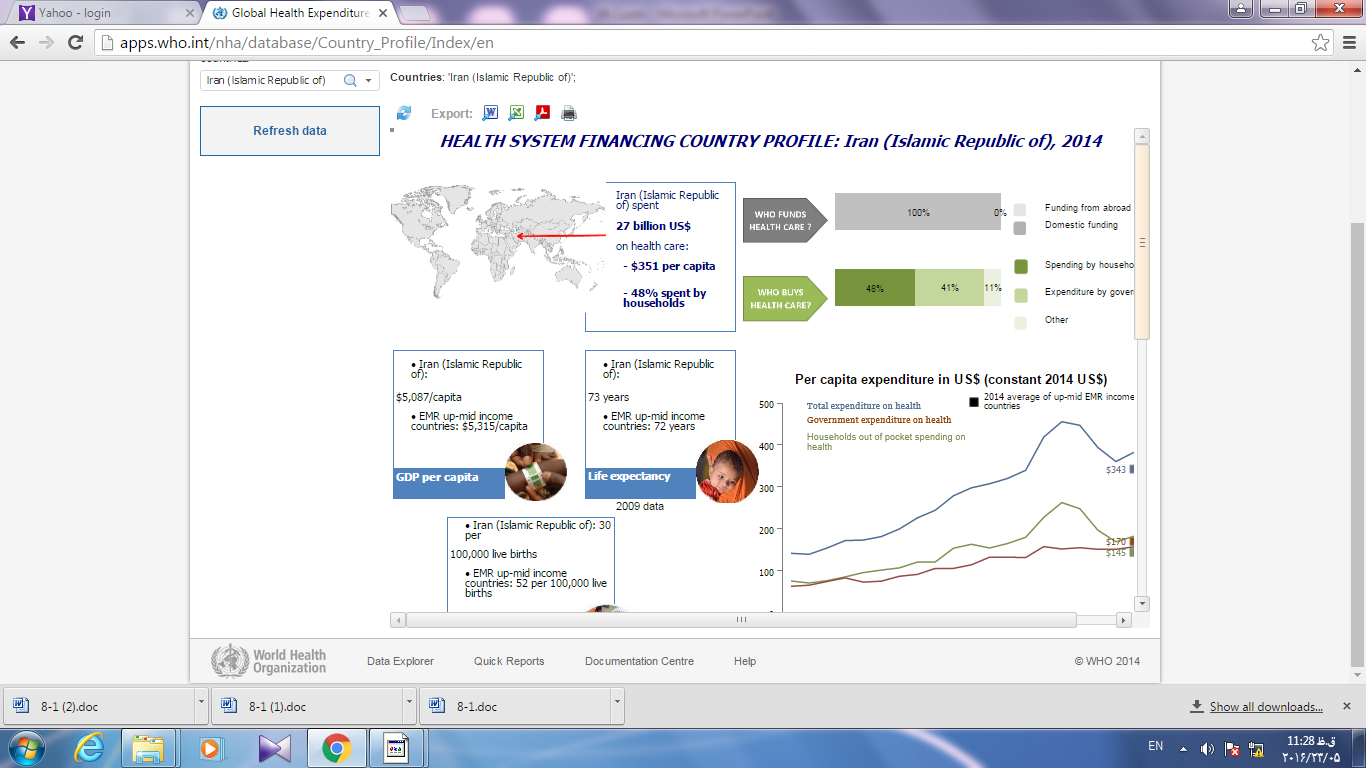 www. Who.int
سال 94 و 95 برآورد شده است
39
معاونت توسعه مدیریت و منابع- مرکز بودجه و پایش عملکرد
40
معاونت توسعه مدیریت و منابع- مرکز بودجه و پایش عملکرد
41
معاونت توسعه مدیریت و منابع- مرکز بودجه و پایش عملکرد
42
معاونت توسعه مدیریت و منابع- مرکز بودجه و پایش عملکرد
سهم بخش عمومی به طور متوسط کمتر از 40 درصد
43
معاونت توسعه مدیریت و منابع- مرکز بودجه و پایش عملکرد
سهم تامین کنندگان منابع مالی نظام سلامت از کل هزینه ها
استفاده از طرح تحول بجای  بیمه تکمیلی
44
معاونت توسعه مدیریت و منابع- مرکز بودجه و پایش عملکرد
سهم پرداخت مستقیم از جیب کاهش یافته ولی عدد مطلق از 30 هزارمیلیارد ریال به 32 هزار میلیارد افزایش یافته است.
45
معاونت توسعه مدیریت و منابع- مرکز بودجه و پایش عملکرد
در صورت ادامه روند و عدم اجرای طرح تحول سلامت
20% کاهش در OOP پیش بینی
پیش بینی پرداخت مستقیم از جیب برای سال 1394 حدود 40%
46
معاونت توسعه مدیریت و منابع- مرکز بودجه و پایش عملکرد
47
معاونت توسعه مدیریت و منابع- مرکز بودجه و پایش عملکرد
48
معاونت توسعه مدیریت و منابع- مرکز بودجه و پایش عملکرد
هزینه های سلامت به تفکیک استان در سال 1393
49
معاونت توسعه مدیریت و منابع- مرکز بودجه و پایش عملکرد
کل هزینه های سلامت به تفکیک استان (میلیون ریال)
50
معاونت توسعه مدیریت و منابع- مرکز بودجه و پایش عملکرد
سرانه هزینه های سلامت به تفکیک استان در سال 1393
51
معاونت توسعه مدیریت و منابع- مرکز بودجه و پایش عملکرد
؟!
پرداخت مستقیم از جیب در سال 1393 به تفکیک استانهای کشور
؟!
52
معاونت توسعه مدیریت و منابع- مرکز بودجه و پایش عملکرد
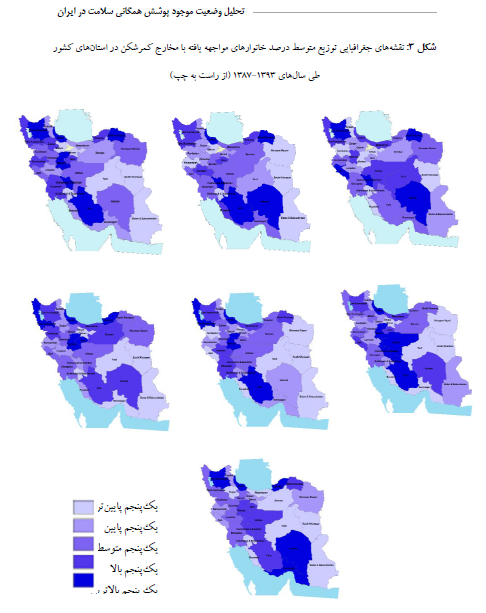 1389
1388
در سال 1393 به طورکلی استانهای گلستان، کرمان، هرمزگان و گیلان به ترتیب با 6 / 6،  4 /6 ،   6 / 5 و 6 / 5 بیشترین درصد خانوارهای مواجهه یافته با مخارج کمرشکن سلامت را در سطح کشور به خود اختصاص دادند.
1387
1389
استانهای سیستان و بلوچستان، مازندران و خراسان جنوبی کمترین درصد مخارج کمرشکن سلامت را به خود اختصاص داده اند.
1391
1392
1390
1393
53
معاونت توسعه مدیریت و منابع- مرکز بودجه و پایش عملکرد
چشم انداز و برنامه 30 ساله (ازگذشته تا آینده)
54
معاونت توسعه مدیریت و منابع- مرکز بودجه و پایش عملکرد
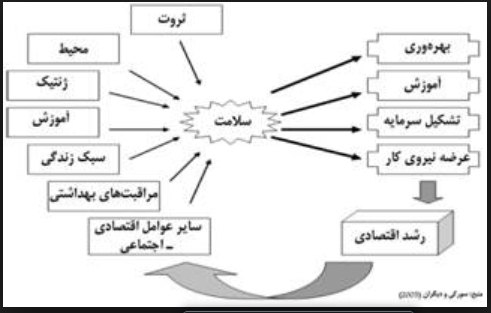 با تشکر و تقدیم احترام
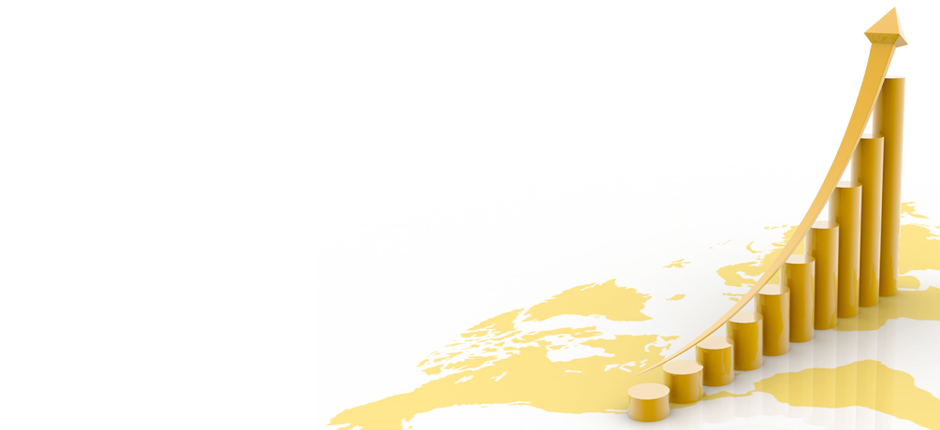 همایش معاونین توسعه - شهریور 95
55